MPC-регулятор с ограничениями
Зачем нужны ограничения и какие они бывают
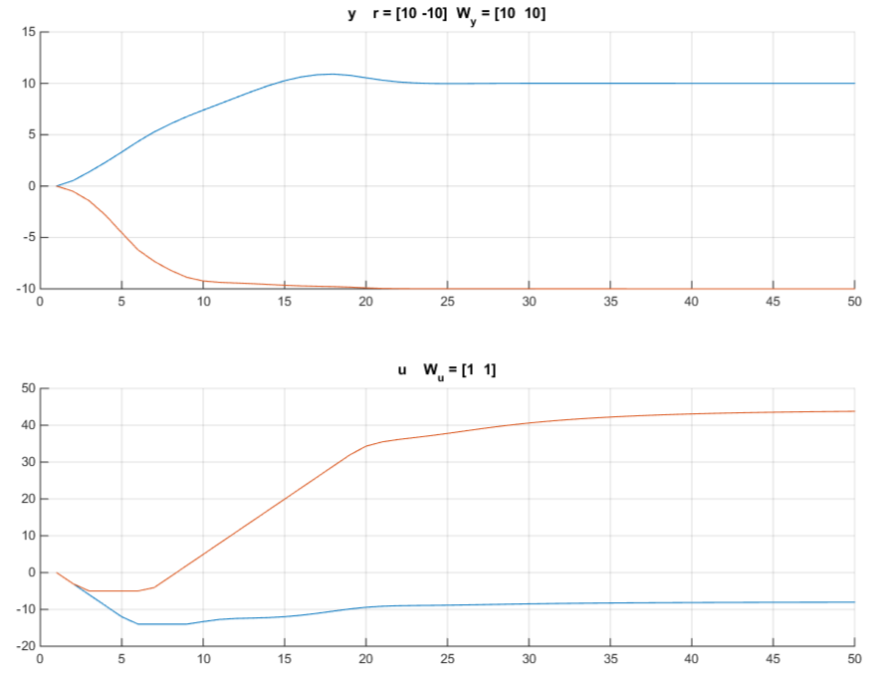 Задача с ограничениями
Имеет смысл задавать ограничения 3-х типов:
на диапазон разрешенных управляющих воздействий
на скорость изменения управляющих воздействий
на допустимый диапазон регулируемой величины
Обзор астатической MPC-задачи без ограничений
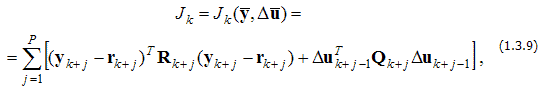 В векторном виде критерий примет вид:
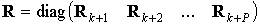 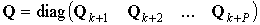 Прогноз для модели в приращениях
На основе исходной прогнозирующей модели объекта управления вводится модель относительно приращений
Построим прогноз вектора измерений как функцию от v. Аналогичную задачу для y(u) мы уже решали:
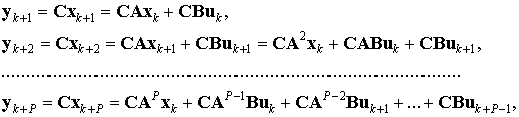 По аналогии в векторном виде для z
В векторном виде для y
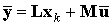 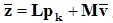 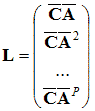 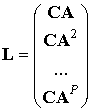 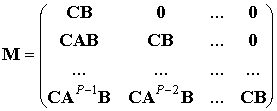 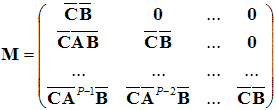 матрицы L, M считаются точно так же, но с учетом новых A, B, C
Решение астатической задачи MPC без ограничений
Учитывая векторное выражение для зависимости прогноза от управления
запишем критерий управления как функцию только от управления v
Используя аналогию между ММНК и полученным критерием, непосредственно запишем решение
Астатический MPC в форме, аналогичной ММНК
Задача ММНК
Формулировка задачи MPC с ограничениями
Критерий управления остается тот же, что в астатическом MPC – штраф за невязки, штраф за затраты на управление
Ограничения на управление:
скорость изменения управления
диапазон управляющих воздействий
Ограничения на регулируемые величины.
Ограничения в векторном виде
Посчитать размерности на предыдущем слайде
Ввели новые векторы, пора этим заняться
Метод решения задачи с ограничениями
Функционал качества в виде квадратичной формы
Раскроем скобки и получим квадратичную форму
где
Матрица H должна учитывать, что quadprog предполагает несколько другой вид квадратичной формы:
Ограничения на скорость изменения управляющих воздействий
Логика аналогична конструированию векторных неравенств в задаче ММНК с ограничениями. Ограничение на максимум оценок коэффициентов регрессии в векторной форме имеет вид:
Перепишем в одно векторное неравенство
Преобразуем неравенство
Все ограничения на приращение в одно матричное неравенство:
Ограничения на управляющее воздействие
Ограничения записываются относительно приращений управления. Чтобы записать ограничения на само управление, нужна формула для связи одного с другим.
…
Введем матрицы
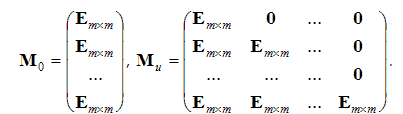 Тогда связь приращений и управление в векторном виде запишется
Ограничения на управляющее воздействие
Ограничения имеют вид:
Окончательный результат:
Ограничение на регулируемую величину
Ограничения имеют вид:
Снова выразим все через приращение v. Для этого учтем ранее выведенную зависимость:
Получим
Соберем все вместе
Астатическая задача MPC с ограничениями в форме квадратичного программирования:
Критерий
Ограничения
Интерпретация результата с точки зрения управления – та же, что и в астатической задаче